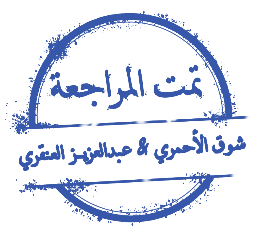 Anemia
Objectives
Color index  Important  Extra
Doctors' notes
Hemoglobin & Hb structure.
Hematopoiesis and Erythropoiesis
Normal ranges of blood contents.
Anemia and its clinical features and classifications.
ron deficiency and its causes, development, signs  and symptoms, investigation, treatment and  prevention
Iron absorption and studies.
Anemia of chronic disease and its treatment, cause  and prevention.
References:
436 girls & boys’ slides  435 teamwork slides
Editing file
Do you have any suggestions? Huuuu Please contact us!
E-mail: Haematology436@gmail.com  or simply use this form
@haematology436
Hemoglobin
Male: Hemoglobin= Heme (iron) + globin chain (alpha , beta , delta.etc)
Hemoglobin is the protein molecule in  RBC that carries O2 from the lungs to  the body's tissues and returns carbon  CO2 from the tissues back to the  lungs. Male: Max. Capacity of hemoglobin to carry o2 Is 4 molecules of oxygen  per 1 hemoglobin

Hemoglobin maintains the shape of  RBC also.
Hemoglobin structure
Hematopoiesis: is the production of all of the  cellular components of blood and blood plasma.
Hematopoietic stem cell:Male: Will give me all  types of blood cells (RBCs,WBCs,Platelets etc.)
Self renewal Male: when there is problems in self
renewal there will be deficiency of Hematopoietic stem cells will lead to  aplastic anemia (will not have RBCs, Neutrophils, platelets. Etc.)
Cell differentiation Male: It make other types of
blood cells like (myeloid sc ,etc.).  Which are functional Types
Erythropoietin= secreted from kidneys
It controls cell differentiation.
Erythropoietin: It is like the cable that pull Hematopoietic stem cell  toward the RBCs production so deficiency of it especially in renal diseases  ( because it produces in kidneys ) will lead to deficiency of RBCs also.
Erythropoiesis:Production of RBCs
The “Bone Marrow” is the major site of erythropoiesis with the need of:
Folic acid – Iron “Ferrous” – Vit B12 – Erythropoietin - Amino acids,  minerals - other regulatory factors
in bone marrow
in circulation
Male: Most hemoglobins are synthesized here
Normal Ranges
it is very important to know the age and the sex
There is no Hyper-chromic
Anemia
An (without) -emia (blood): Reduction of Hb concentration below the
normal range for the age and gender.

Leading to decreased O2 carrying capacity of blood and thus O2
Male notes: Our body detect the anemia to start compensatory mechanisms not by  calculating the Hemoglobin concentration. It detect it by detect the hypoxia, then it will  send messages by the erythropoietin signals that generate from kidney to bone marrow  to synthesis more RBCs & Hemoglobin.
availability to tissues (hypoxia)
Presence or absence of clinical feature depends on:
Speed of onset: Rapidly progressive anemia causes more symptoms  than slow onset anemia due to lack of compensatory mechanisms:  (cardiovascular system Can lead to congestive heart failure , BM &O2 dissociation  curve)
Severity: Mild anemia > no symptoms usually  Symptoms appear if Hb less than 9g/dL
Age: Elderly tolerate anemia less than young patients. less compensation than young.
Clinical Features:
1-General features of anemia:
- Weakness -Headache -Pallor -Lethargy
-Dizziness
related to anemia
- Palpitation (tachycardia) -Angina -Cardiac  failure
Related to compensatory  mechanism.
2-Specific features: *important
Specific signs are associated with particular  types of anemia:
Spoon nail = iron deficiency  Leg ulcers = sickle cell anemia  Jaundice = hemolytic anemia
Bone deformities = thalassemia major
Classification of Anemia
Hypochromic Microcytic  Anemia
Any deficiency of the contents lead to this type of anemia.
site= Hb
Structure affected:
porphyrin: Sideroblastic anemia
Iron : iron deficiency anemia
Globin Chain: Thalassemia
Thalassemia: Reduction of production of normal globin chain
Macrocytic Anemia
site= DNA synthesis
Megaloblastic anemia due to :
Which have major
Vit B12 deficiency.
Folate deficiency.
role in DNA  synthesis &  repairing.
3. Myelodysplastic syndrome(MDS)
Normocytic Normochromic Anemia
Blood loss: acute bleeding.
hemolysis Destruction of RBCs inside the vessels : ( autoimmune, enzymopathy,  membranopathy, mechanical , sickle cell anemia ).
RBC production ( Bone marrow failure ) :
chemotherapy.
malignancy .
Aplastic anemia. Hematopoietic stem cell Deficiency and here we have bone marrow shut down
anemia of chronic disease.
the most popular types of anemia are the iron deficiency anemia and the megaloblastic anemia
Iron Deficiency Anemia:
•Iron is among the abundant minerals on earth (6%).
•Iron deficiency is the most common disorder( 24%).
•Limited absorption ability :
1-Only 5-10% of taken iron will be absorbed.  2- Inorganic iron can not be absorbed easily.
•Excess loss due to hemorrhage
Male: Why ? Because the  Iron itself is very toxic for  the body,
and	its
due	to
accumulation
increased Iron absorption  for example may lead to  Hemochromatosis which  may lead to deficiency of  many glands and leads to  diseases like diabetes. 
عشان كذا ینصحون الكبار في السن
یتبرعون بالدم عشان ینقصون الحدید
اللي عندھم وبنفس الوقت إذا زاد
التبرع أو الحجامة عن حدھم الطبیعي ممكن یسببون
iron deficiency  anemia
The Storage of the Iron in our bodies is  in the Macrophages
Transferrin: is Iron transport  protein. each transferrin carry 2  molecules of iron.
All Iron that carried by  transferrin goes to Bone  marrow to synthesize the  Hemoglobin.
bone  marrow
Haem iron is directly absorbed  without need of any enzymes  through HCP-1
Absorbable  active form
Non-absorbable  inactive form
In organic (non-heme) Iron  needs to one additional step  to absorb which is converted  the Fe3+ form (Ferric iron)  which is non-absorbable form  to the Fe2+ form (Ferrous  Iron) which is absorbable form
, by enzyme called  Ferrireductase.

At the end all Iron that  absorbed will export to the  plasma through Ferroportin  where we control the Iron  absorption indirectly by  Hepcidin in the liver that  control Ferroportin by  negative feedback control.

During the iron passage  through Ferroportin it  converted again to inactive  form (Fe3+) which is the Irons  storage form and then it took  by transferrin.
Hepcidin is  the master  that control  Iron  absorption
Duodenal  cell
High hepcidin = low absorption of Iron  Low hepcidin = high absorption of Iron
Hepcidin not only has negative effect on the  absorption of the Iron , it also has the same effect  at Ferroportin of macrophages ( macrophages are  where the Iron stores)
To synthesize Hemoglobin
Bone marrow
Factors Affecting iron absorption only in Female slides (same as the  table):

1- Iron body status:
Increased demands (iron def., pregnancy) →low iron stores (increase  release)→high absorption.
Iron overload →full iron stores→low absorption.

2- Content and form of dietary iron:
More iron, Haem iron and Ferrous iron → More absorption.

3- GIT mucosa:
Disruption of GIT mucosa → cannot absorb iron.

4- Balance between dietary enhancers and Inhibitory factors:
Enhancers: Meat (haem iron), fruit (Vit-C), sugar (solubilizing agent),and  acids.

You can combine orange juice with meat to enhance iron absorption.
Inhibitory: Dairy foods (calcium), high fiber foods (phytate), coffee and tea  (polyphenols), and anti-acids (Alkalines).
Causes of iron Deficiency Anemia:
1-Chronic blood loss:
Male: Major cause
•GIT Bleeding: peptic  ulcer, esophageal  varices , hookworm &  cancer
•Uterine bleeding
•Hematuria
2- Increased  demands:
•Immaturity
•Growth
•Pregnancy
•EPO therapy
3-Malabsorption:
Enteropathy (GIT problems)
Gastrectomy
4-Poor diet: Rare as the only cause (rule  out other causes)
If the patient not supplemented with Iron
Development of IDA:
Signs and symptoms of IDA:

Beside symptoms and signs of  anaemia +/- bleeding patients present  with:
(a): Koilonychia (spoon-shaped nails)
(b): Angular stomatitis and/or  glossitis
(c): Dysphagia due to pharyngeal web  (Plummer-Vinson syndrome)
Investigations:
Microcytic hypochromic  anemia with:
•Anisocytosis (variation in size)
•Poikilocytosis (variation in  shape).

Bone marrow Iron stain  (Perl’s stain):
The gold standard but  invasive procedure.
Normal
Iron Studies:
important
Because the problem here is not in the  reduction of the Iron but, because of reduction  of production of globin chain, so there will be a  lot of Iron without any function (cannot bind to  globin chain and form hemoglobin.)
There is a lot of Free transferrin  which is iron transport protein  because of less amount of Iron.  مثل الطيارة اللي اغلب مقاعدها فاضية لأن ما فيه ركاب.
(Iron = بﺎﻛرﻟا)
Serum ferritin= iron store
Treatment of IDA

Treat the underlying cause
Iron replacement therapy: Oral (Ferrous Sulphate OD for 6 months)
Intravenous (Ferric sucrose OD for 6 months)
Hb should rise 2g/dL every 3 weeks.
Prevention Of IDA:
Dietary modification Meat is better source than vegetables.
Food fortification (with ferrous sulphate)
GIT disturbances, staining of teeth & metallic taste.
Iron supplementation: For high risk groups.
Anemia of chronic disease:
Normochromic normocytic (usually) anemia caused by decreased release of iron  from iron stores and reduction of iron absorption due to raised serum Hepcidin.
Associated with - Chronic infection including HIV, malaria -  Chronic inflammations -Tissue necrosis -Malignancy
these diseases  cause increased  synthesis of  hepcidin.
When hepcidin increase  the absorption of Iron  and release of the iron  from Macrophages will  decrease.
Work-up and treatment:
Normocytic normochromic or mildly microcytic anaemia
Findings:-
Low serum iron and TIBC
Normal or high serum ferritin ( acute phase reactant)
High haemosiderin in macrophages but low in normoblasts.
Management: Treat the underlying cause Iron replacement +/- EPO  (erythropoietin)
:MCQs
1- Which one of the following consider as the major factor that control  Iron absorption and release?
A- Vit. B12
C- Ferrireductase
B- Hepcidin
D- Precipitating Agent
Answer: B
2- The gold standard for investigating IDA is:
A- H&E stain
C- Zheel Neelsen stain
B- Perl’s stain  D- PAS
Answer: B
3-The cause of Megaloblastic Anemia is deficiency of:
A- Vit B6  C- Vit B12
B- Vit A  D- Vit E
Answer: C
4- Normochromic normocytic is associated with:
A- Pregnancy  C- Blood loss
B- HIV
D- Poor diet
Answer: B
5- Which ONE of the following consider As transcriptional factors that  have a role in cell differentiation from Hematopoietic stem cell :
A- GATA1
C- Hepcidin
B- Myeloid Cells
D- None of the above
Answer: A
Good Luck!
Team members  Girls:
Rana Barasain  Wejdan Alzaid  Reema AlOtaibi  Ashwaq Almajed
Team Leaders  Safa AlOsaimi
Abdulaziz Al-Hussainy